Unit 4: Section 7 vocabularyyou need 2 sheets of lined paper
Vocabulary Diagrams
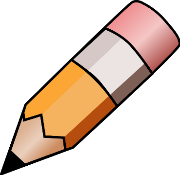 Do now activity: make 7 diagrams
Picture
Vocabulary diagram
Vocab Word
Teacher Definition
Teacher Sentence
Student Definition
Student Sentence
This is something only plants have because…
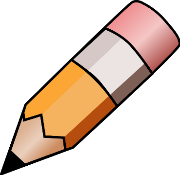 Chloroplast
The organelle that makes glucose (food) by the process of photosynthesis.
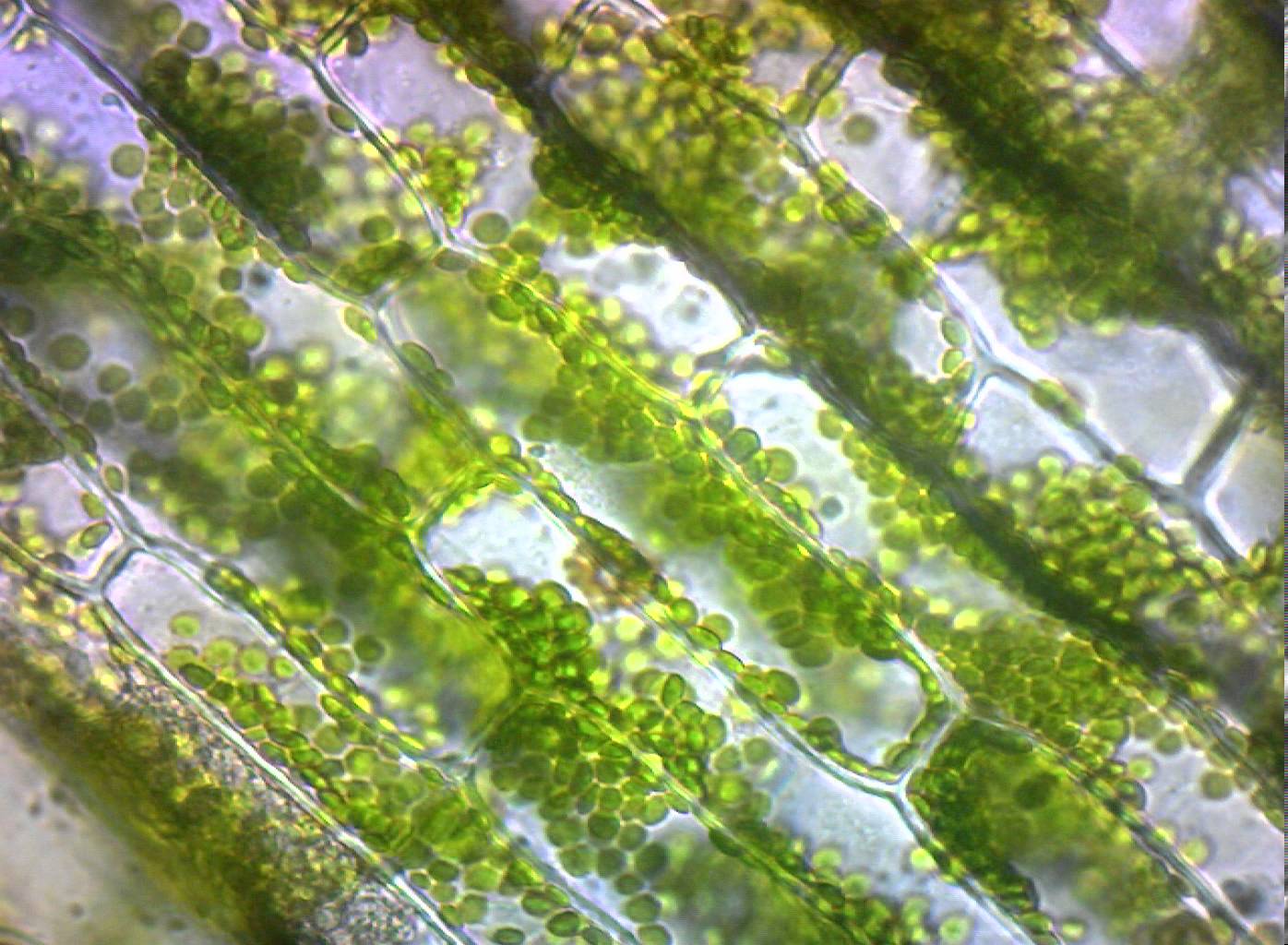 [Speaker Notes: Does not change]
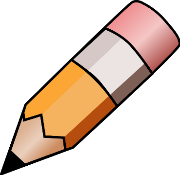 Not all plant cells have chloroplasts, only the cells that need to
__________ .
Chloroplast
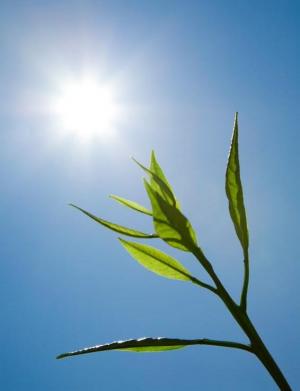 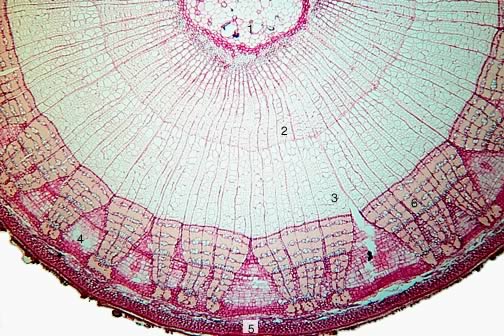 [Speaker Notes: Does not change]
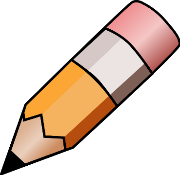 Chloroplast
Leaves have many chloroplasts in their cells.
The organelle that makes glucose (food) by the process of photosynthesis.
[Speaker Notes: Water intake, temperature, food intake]
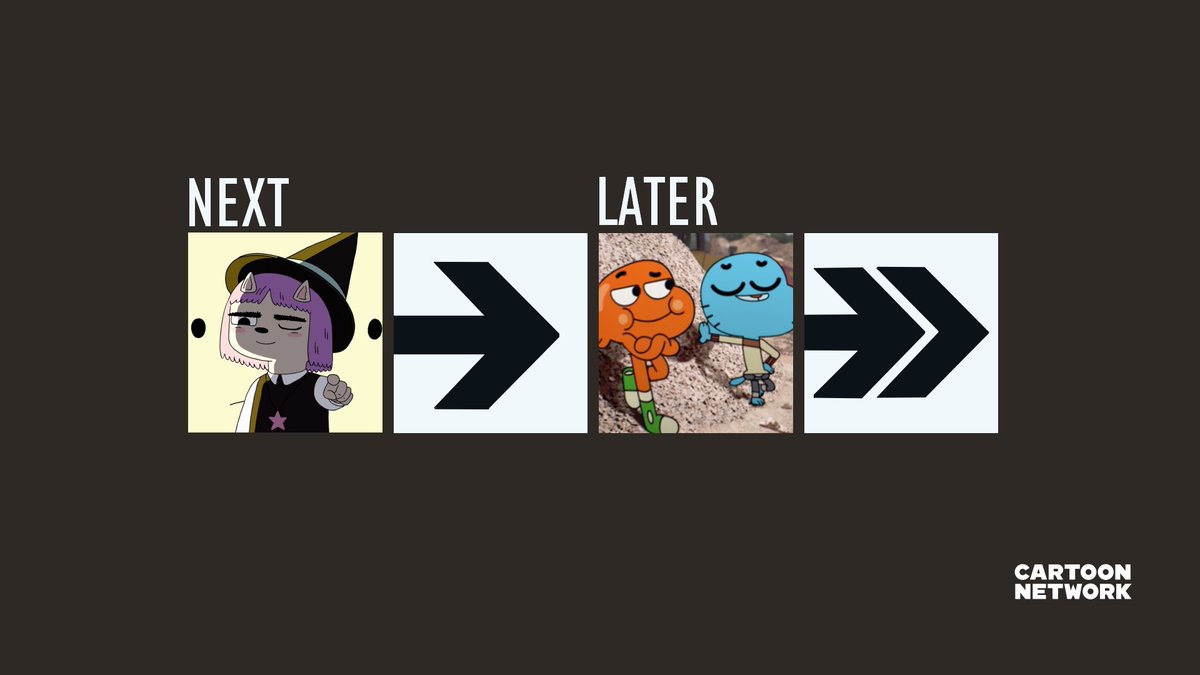 Glucose
Photo-synthesis
BIOLOGY
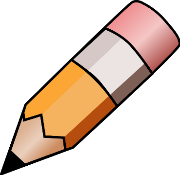 photosynthesis
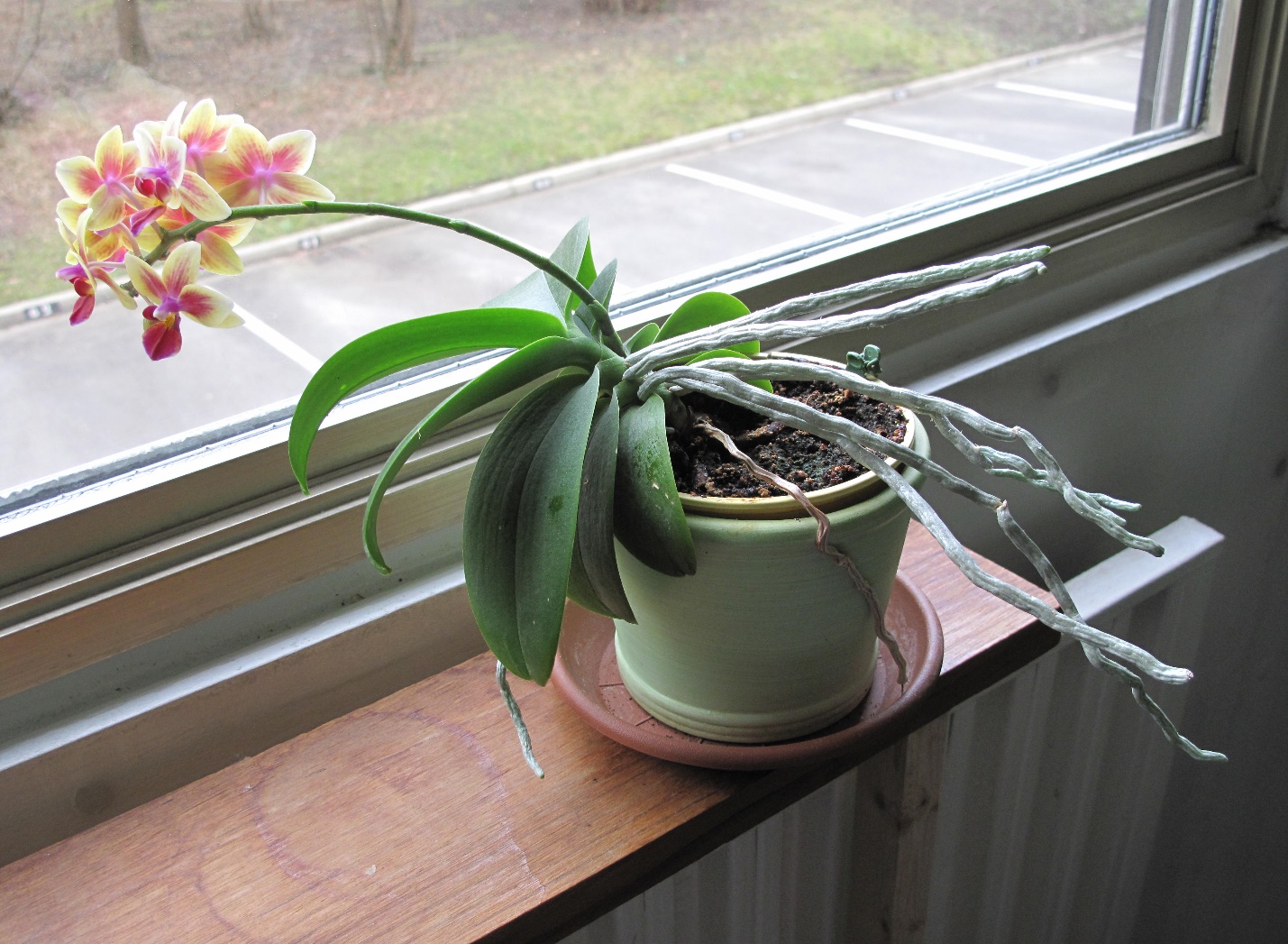 The process that plants use to make FOOD from sunlight.
When plants use the sun to…
[Speaker Notes: Does not change]
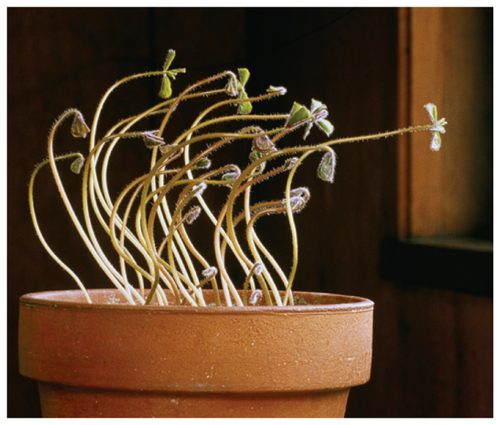 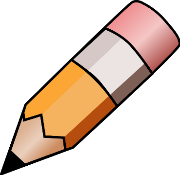 photosynthesis
Plants use photosynthesis to make _____
____________.
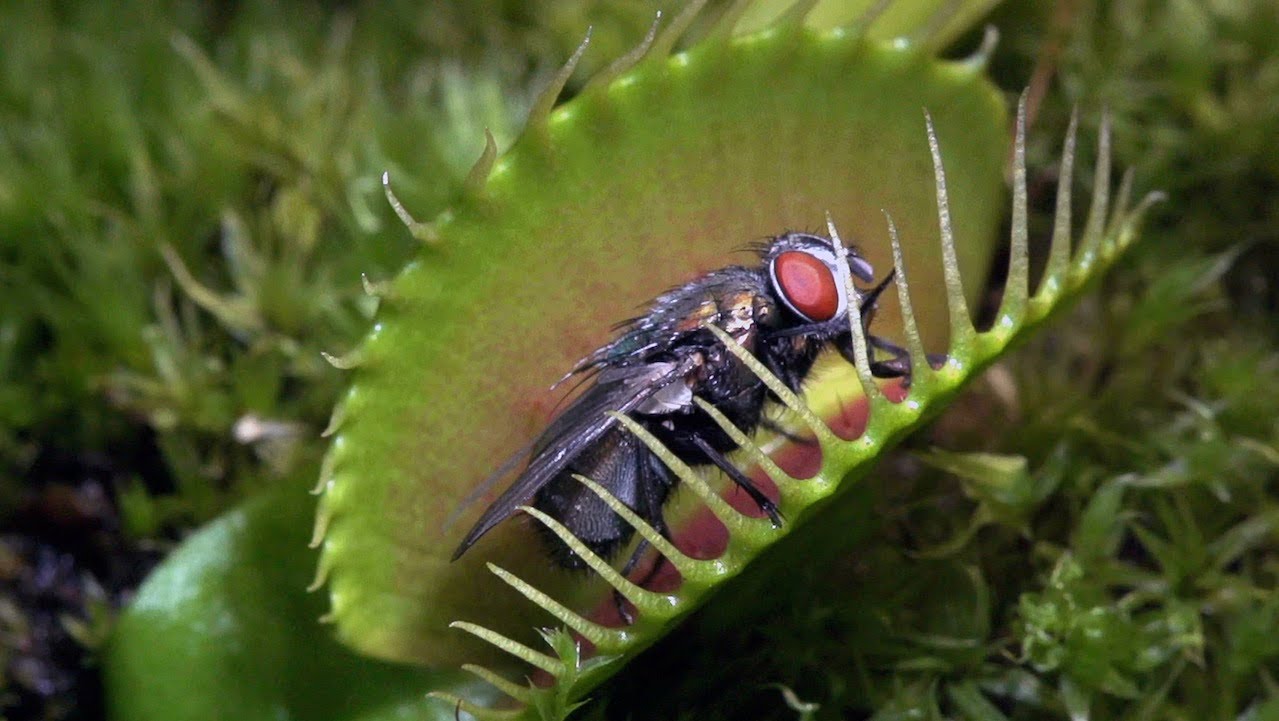 [Speaker Notes: Does not change]
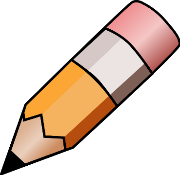 photosynthesis
The process that plants use to make FOOD from sunlight.
Without photosynthesis in plants, animals would not survive.
[Speaker Notes: Water intake, temperature, food intake]
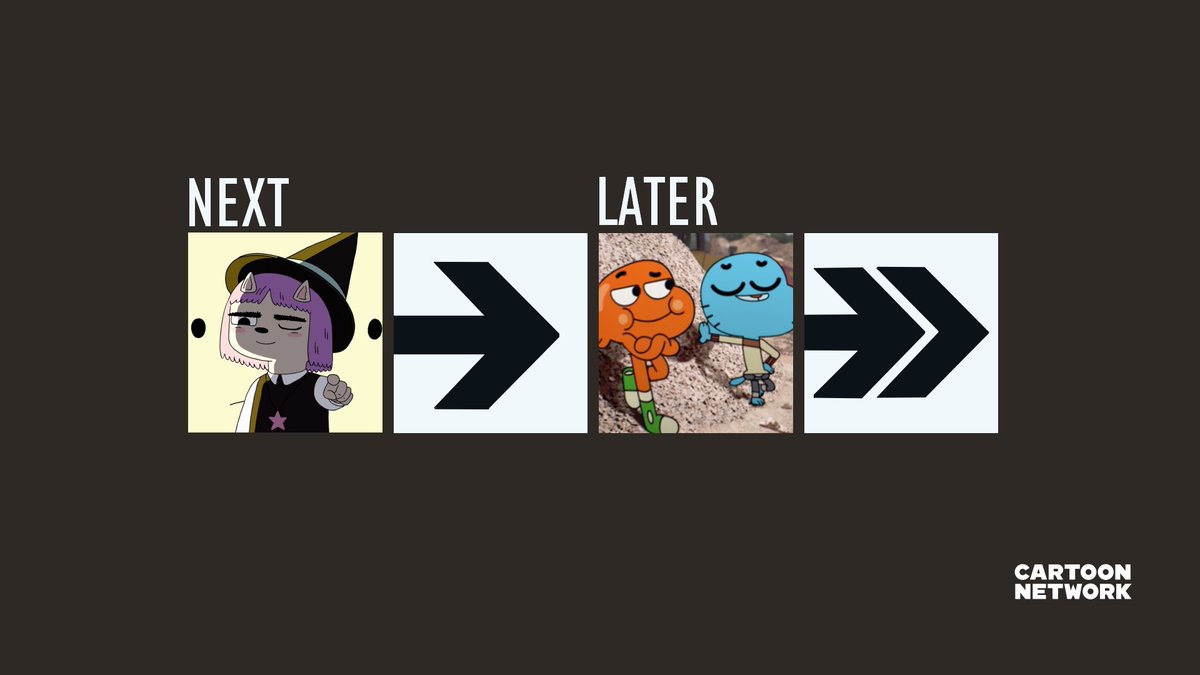 Mito-chondria
Glucose
BIOLOGY
This is something that plants need because…
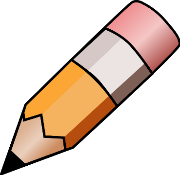 glucose
The FOOD (sugar) that plants make in photosynthesis.
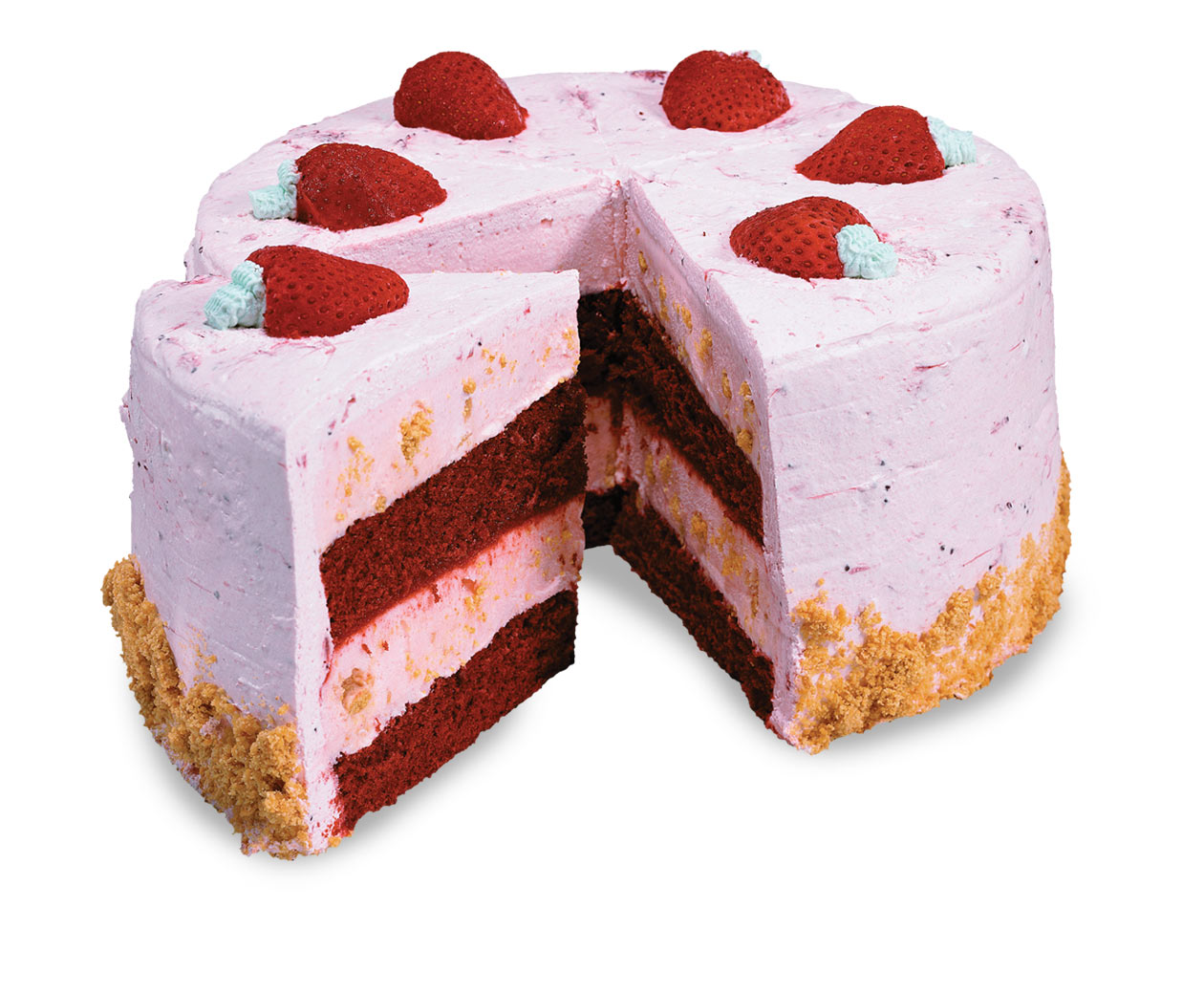 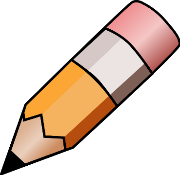 Instead of _______ , plants make glucose by doing _______ to make food.
glucose
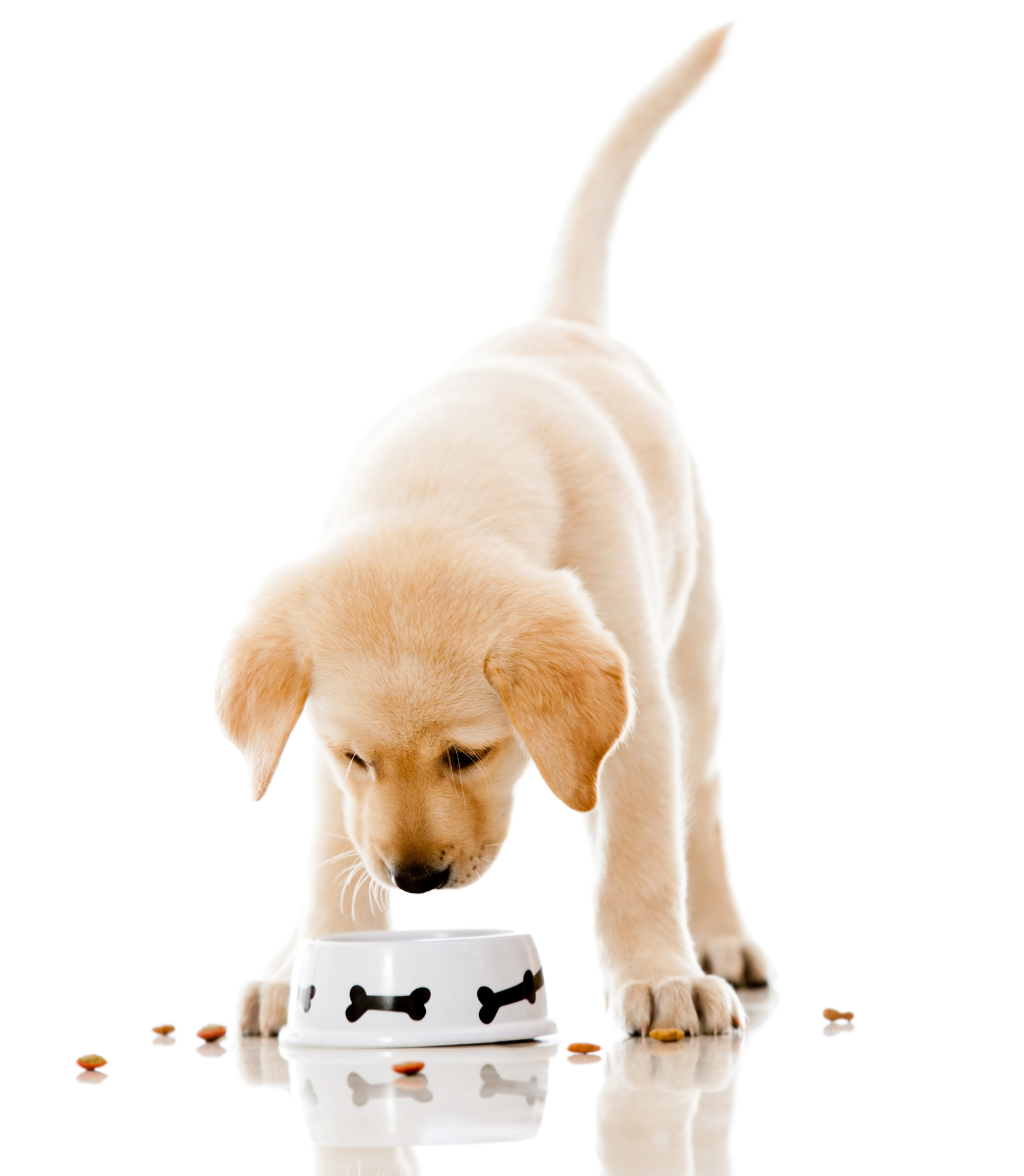 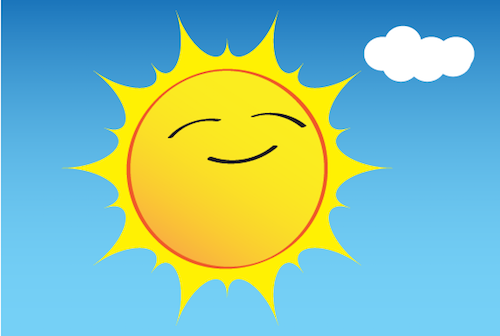 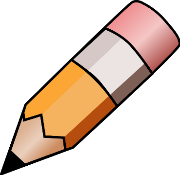 glucose
Glucose is a macromolecule.
The FOOD (sugar) that plants make in photosynthesis.
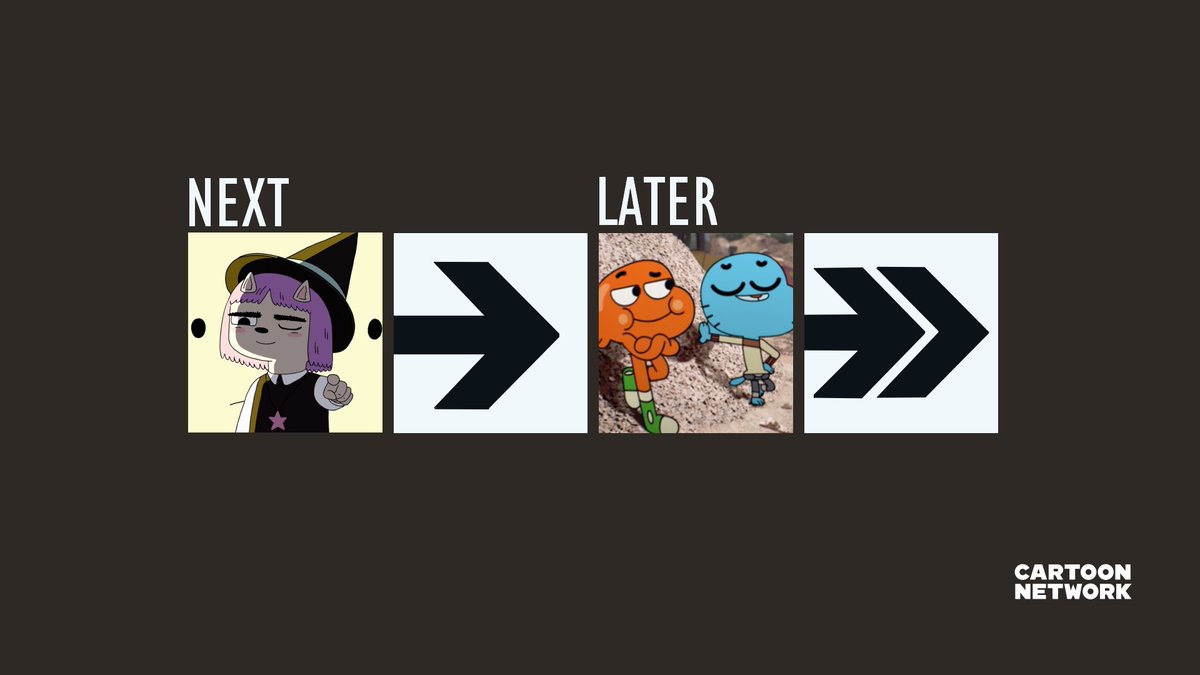 ATP
Mito-chondria
BIOLOGY
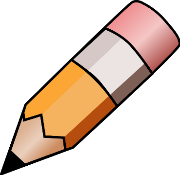 This is responsible for changing…
mitochondria
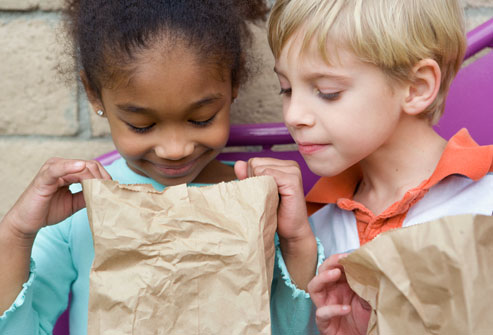 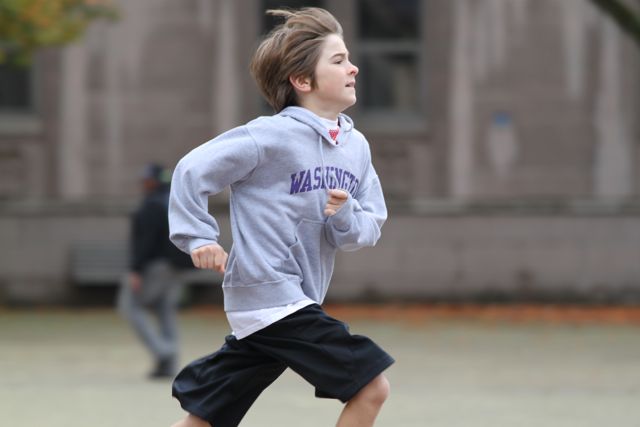 Converts glucose (food) into ATP.
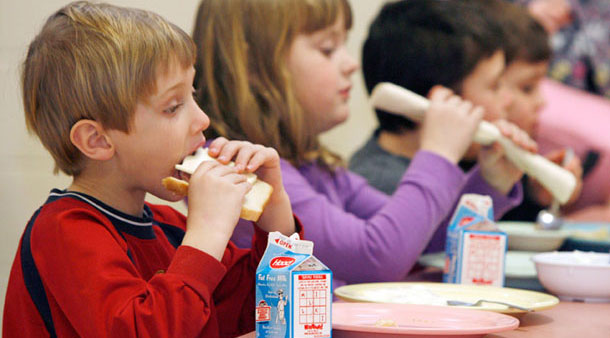 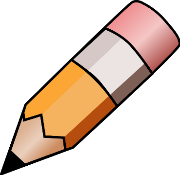 In humans, mitochondria
DNA is passed on to children from the mother; that means it is on the  __ chromosome.
mitochondria
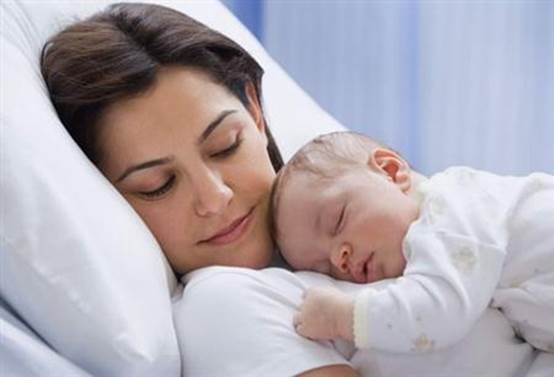 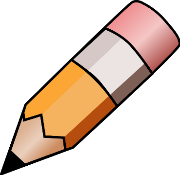 mitochondria
Mitochondria is found in both plant and animal cells.
Converts glucose (food) into ATP.
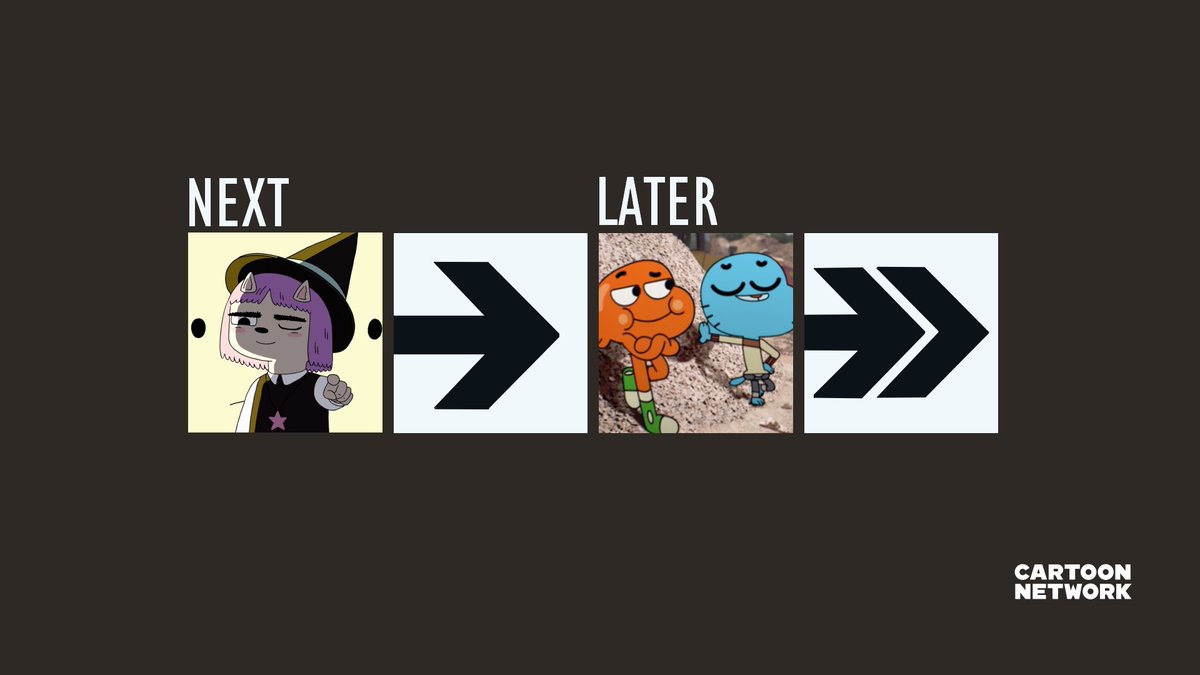 Energy
ATP
BIOLOGY
This does not make energy, this is something our body uses to…
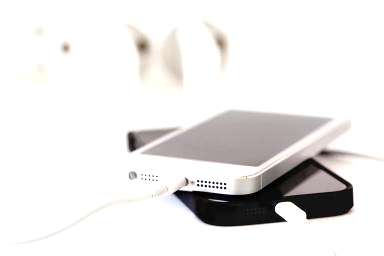 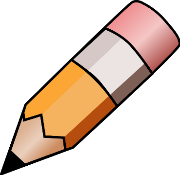 ATP
Stores and releases energy.
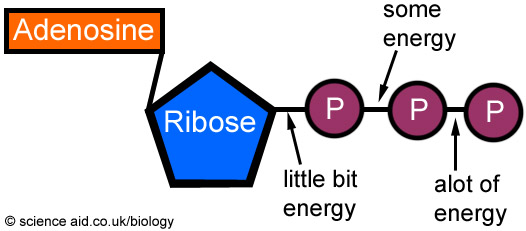 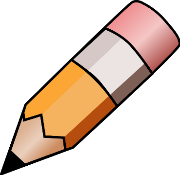 ATP contains energy so that the body is able to ______
____________
___________ .
ATP
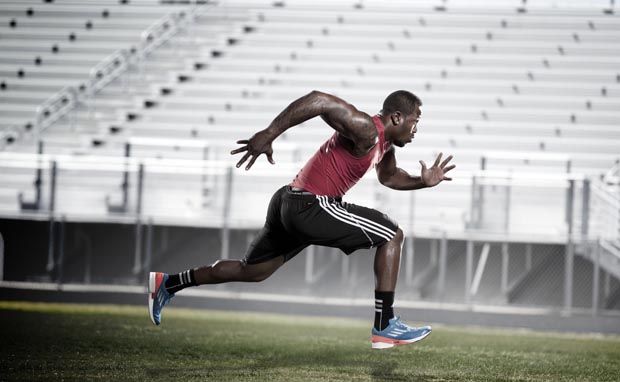 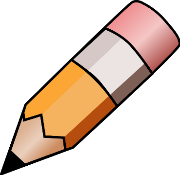 ATP
Stores and releases energy.
ATP is made in mitochondria.
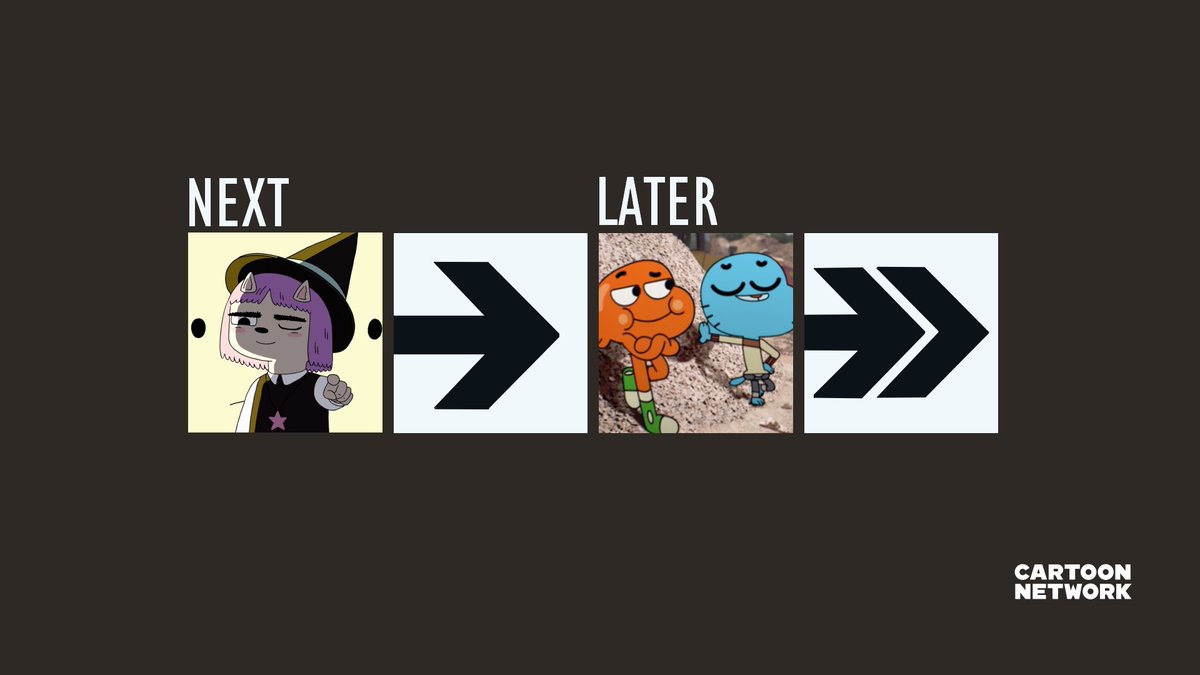 Cellular
Respiration
Energy
BIOLOGY
An organism’s body needs it to be able to…
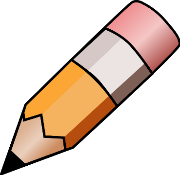 energy
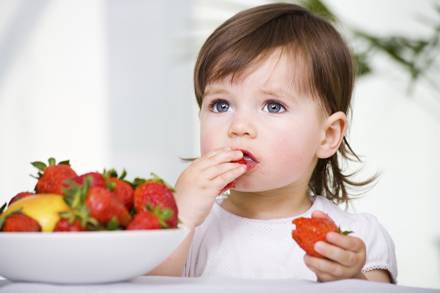 The ability to do work.
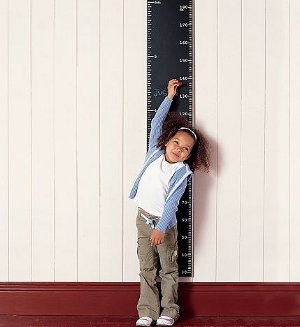 We use energy when we ____
____________
___________ .
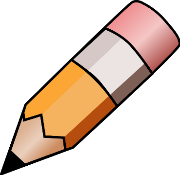 energy
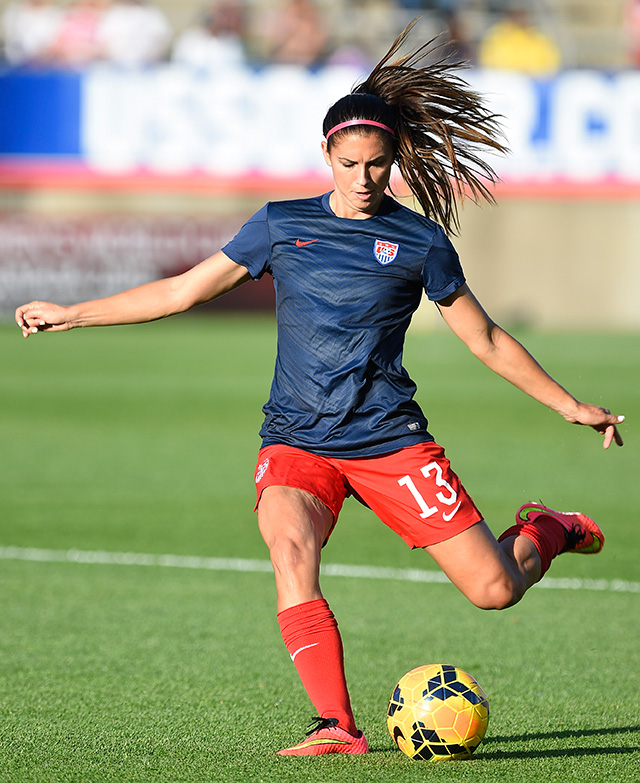 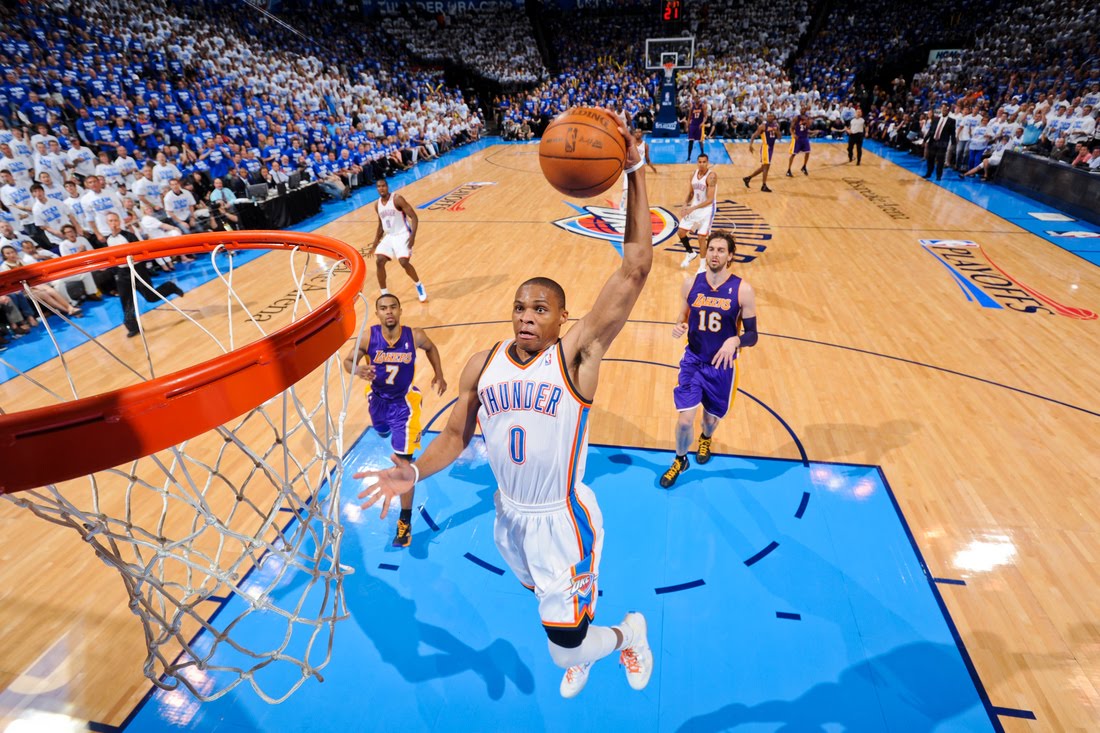 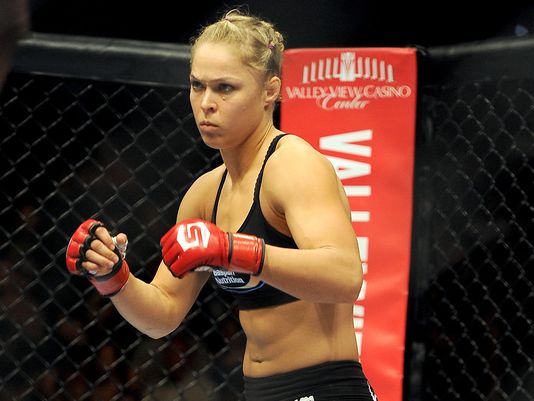 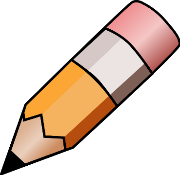 energy
The ability to do work.
On Earth, the ultimate source of energy comes from the sun.
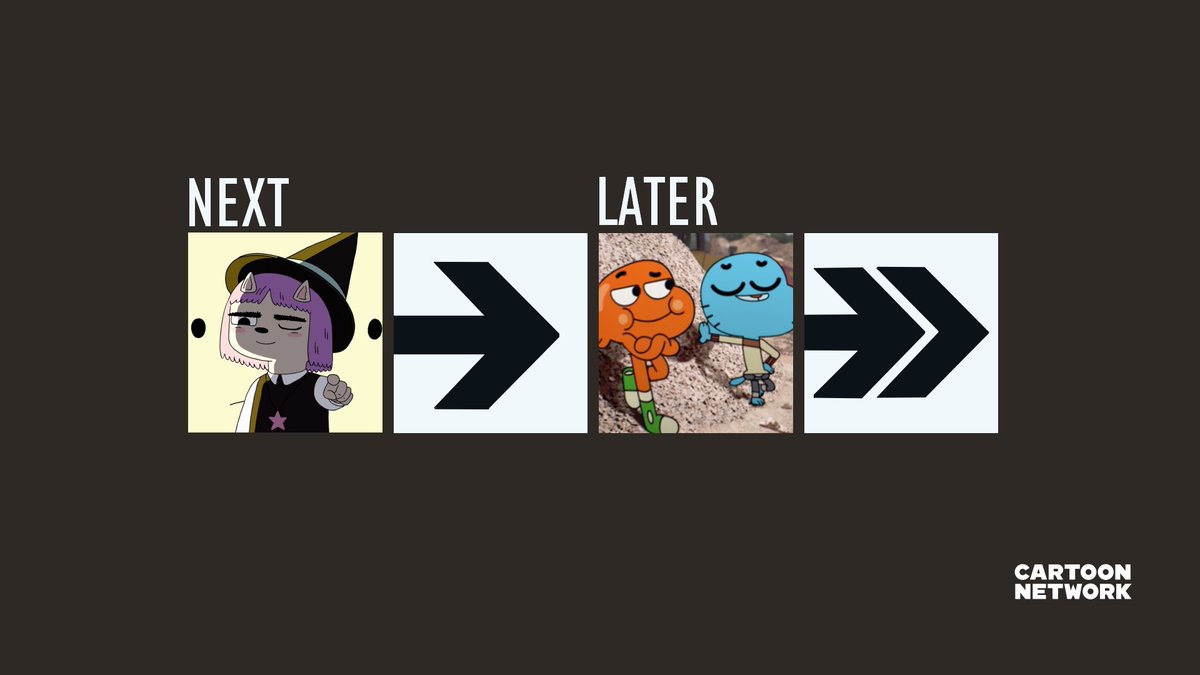 Section 7
Vocab Diagram
Homework
Cellular
Respiration
BIOLOGY
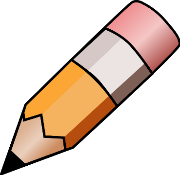 Cellular respiration
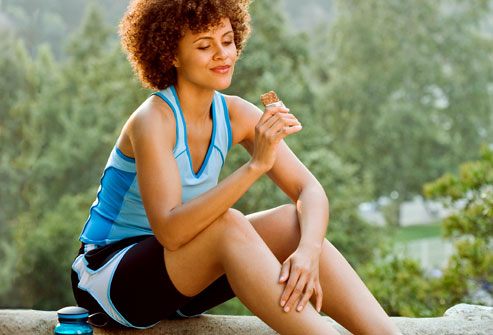 A process that uses oxygen (O2) to turn food into energy (ATP).
When food is…
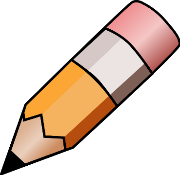 Cellular respiration
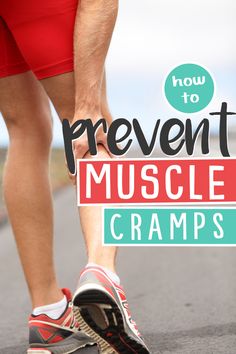 Your body uses cellular respiration to make ________ .
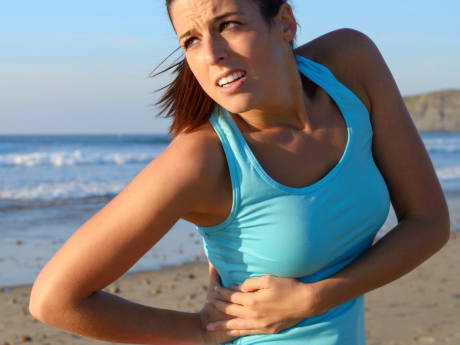 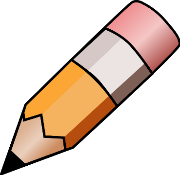 Cellular respiration
A process that uses oxygen (O2) to turn food into energy (ATP).
Cellular respiration happens in the mitochondria.
homework
Finish Vocab Diagrams 
For
Unit 4: Section 7